Phyllis Marbach, INCOSE Technical Operations, Assistant Director Transformational Enabler WGs
MBSE Workshop Summary
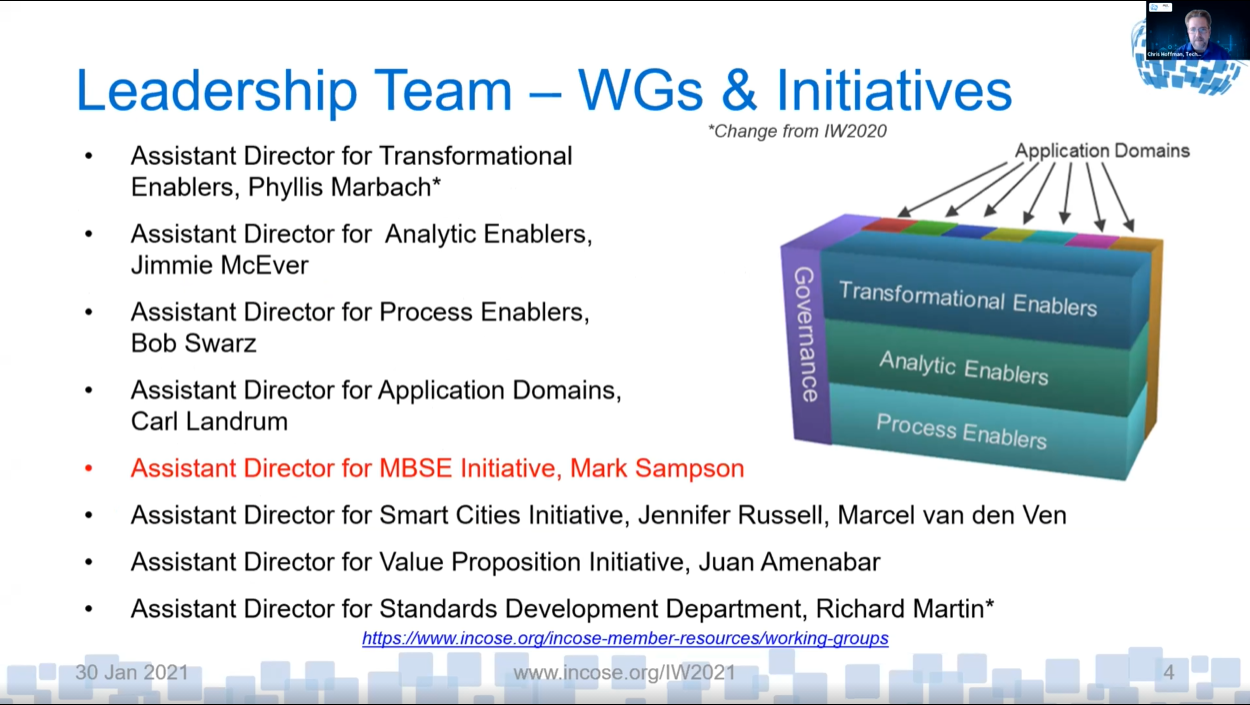 www.incose.org/IW2021
2
[Speaker Notes: David Endler just completed his 2 year term as Technical Director of the working groups.

Christopher Hoffman the previous Deputy Technical Director is now the Technical Director and Olivier Dessoude is the new Deputy Technical Director]
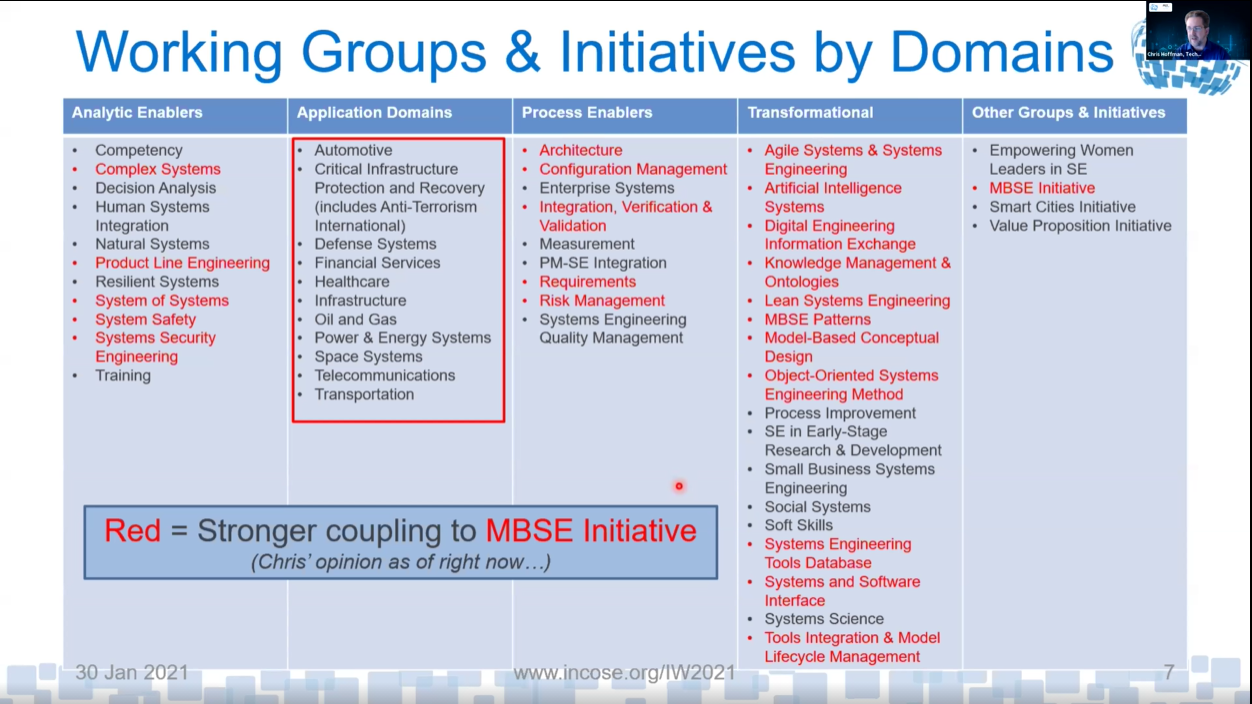 www.incose.org/IW2021
3
Friday, 29 January 2021
Reconciling the past with future 
Schema Metamodels, & Ontologies, Oh My!
MBSE Transformation: The Cobbler’s Kids Need New Shoes 
Resilient Hospital Reference Model 
Treadstone+1: SAIC Public Validation Rules
Grab-an-go MBSE for Smallsats
Modeling the Mission Dimension
Integrated MBSE in Engineering Education
Wrap-up
Lightning Q&A
Lightning Talks 
(20 minutes each)
MBSE Workshop Agenda
Day 1
Culture Change Panel, 
Dr. Willy Donaldson, David Long, Tom McDermott, Mark Sampson
MBSE Initiative Update Mark Sampson
www.incose.org/IW2021
4
Culture Change Panel
David Long – Vitech CEO, former INCOSE President
Dr. Donaldson – author Simple Complexity
Current state - very siloed, analog state
Future state - Integrated, Digital State
Change hearts and minds  
Reach a compelling Vision,
Engaged C-Suite
SEs are all about the systems practice, process, methods, and tools
SEs may become our own silo
Lead from the middle of the pack  
Don't try to bust silos
Connect and serve Silos
Need both SE and other Silos
Tom McDermott - MBSE Maturity Survey by SERC
Mark Sampson – MBSE Initiative Chair
There is a difference between jogging and being chased by a bear - Grandma Sampson
Unprecedent product complexity
Communication problems result in solving the same problem 
Change from documents to integrated MBSE
Executives - mature in all but 4
Systems Engineers - mature in only 4 areas
Biggest obstacle is the culture
Being able to use the tools is the biggest enabler
Everybody able to use the tools, not just the SEs
www.incose.org/IW2021
5
[Speaker Notes: Dr. Willy Donaldson started up 8 companies, currently teaches at Christopher Newport University (CNU) in Virginia.  Wrote Simple Complexity about how to apply systems thinking on complex systems.  A webinar titled “Digital Transformation Using MBSE from the field” July 15, 2020.  
https://connect.incose.org/Library/Webinars/Documents/Webinar%20140%20Donaldson%2015%20July%202020%20Digital%20Transformation%20using%20MBSE_Notes%20from%20the%20Field.mp4

Tom McDermott: with Stevens Institute

Mark Sampson: the MBSE Initiative Chair

David Long: the Vitech CEO and former INCOSE President]
MBSE Workshop – Day 2
V2 will be simpler to learn and use than V1. 
 It is not trivial and will take learning.  
There are consistent patterns and terminology.
SysML v2 Update – 
Sandy Friedenthal
01
Leading Change (Kotter) – 8 step process
First Step - Create a sense of Urgency
We need to move from documents to models
Transformational Initiative Update – Troy Peterson
02
MBSE Patterns WG – Bill Schindel
Model Based Capabilities Matrix – Marilee Wheaton
Decision Analysis WG – Frank Salvadore
Working Group Round Robin
03
Transformation to the use of MBSE is underway and picking up steam
DoD OSD DE Update 
SERC/INCOSE DE Survey
Analyst MBSE Update
Office of the Secretary of Defense Digital Engineering
SE Research Center/INCOSE Digital Engineering
Product Lifecycle Mgmt/MBx Market Update
04
MBX Challenge
MBSSE Standard Update
OPM ISO 19450 Update
Model-based wiki-like capabilities with SysML tools
ISO/IEC/IEEE CD2 24641: Model-Based Sys&SW Engrg
Object Process Methodology ISO Update
05
MBSE Tools Database Update
CubeSat Reference Model
NAFEMS/INCOSE Systems Mod Sim WG
https://www.systemsengineeringtools.com/
INCOSE Space WG project, apply MBSE
Bridge SE and Engineering Simulation
06
Production and Logistics Challenge
Open Services for Lifecycle Collaborat’n
Wrap-up
Discrete-event logistics sys (DELS) semantics 
RFLP design methodology, sys. analysis integ.
https://open-services.net/  apply to MBSE
07
www.incose.org/IW2021
6
[Speaker Notes: SysML V2 will be more precise, more expressive, more extensible and more interoperable.

Market research on MBSE predicts more and more movement to Digital Engineering

3 big ideas:  discrete-event logistics systems(DELS) semantics, (Requirements, Functional, Logical, Physical) RFLP design methodology, systems analysis integration for Open Services for Lifecycle Collaboration]
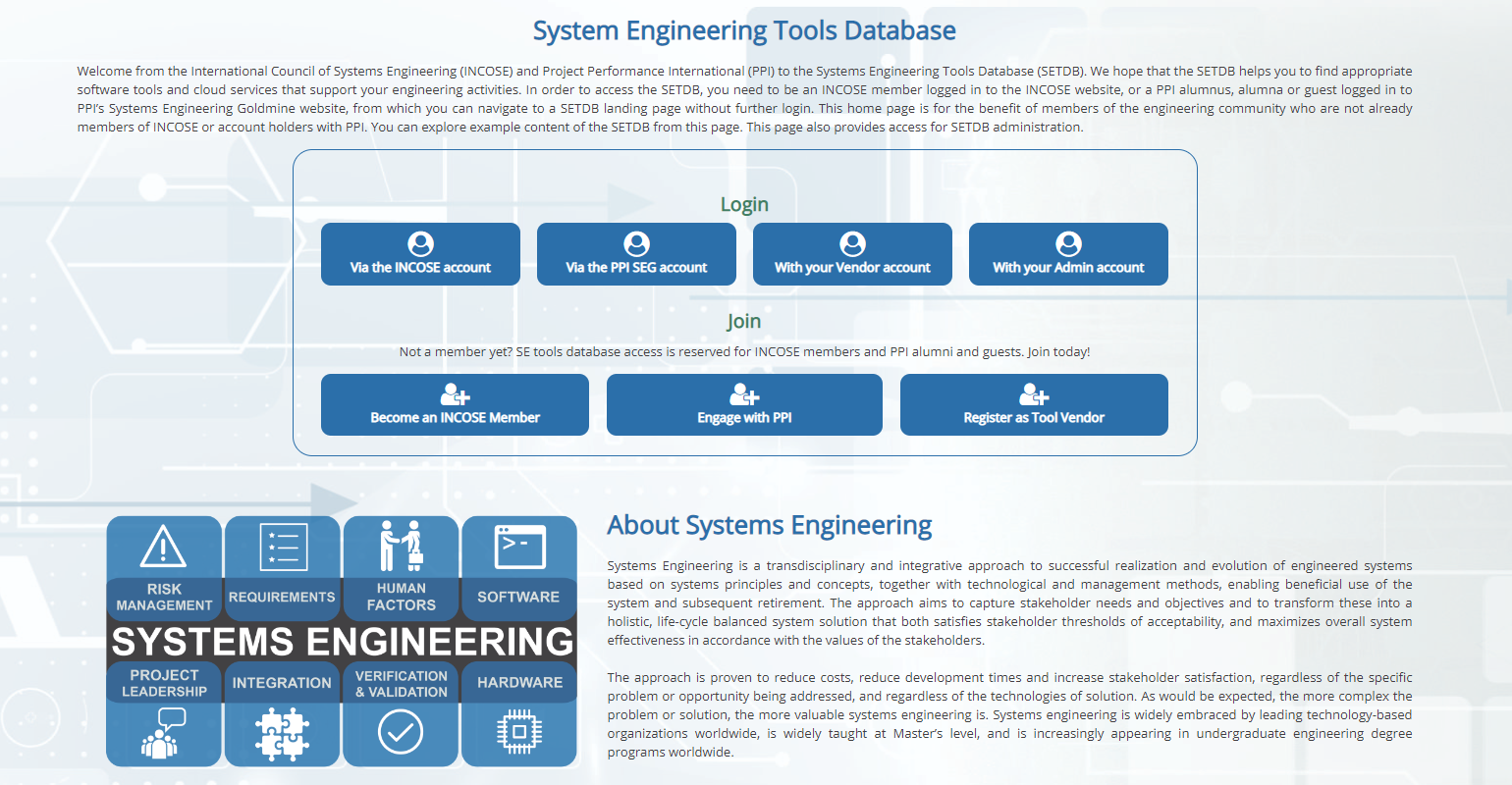 www.incose.org/IW2021
7
[Speaker Notes: Access to the database is based on your membership in INCOSE or PPI.

Registration for Vendors is currently free.

It is expected to be populated and maintained by the Tool Vendors]
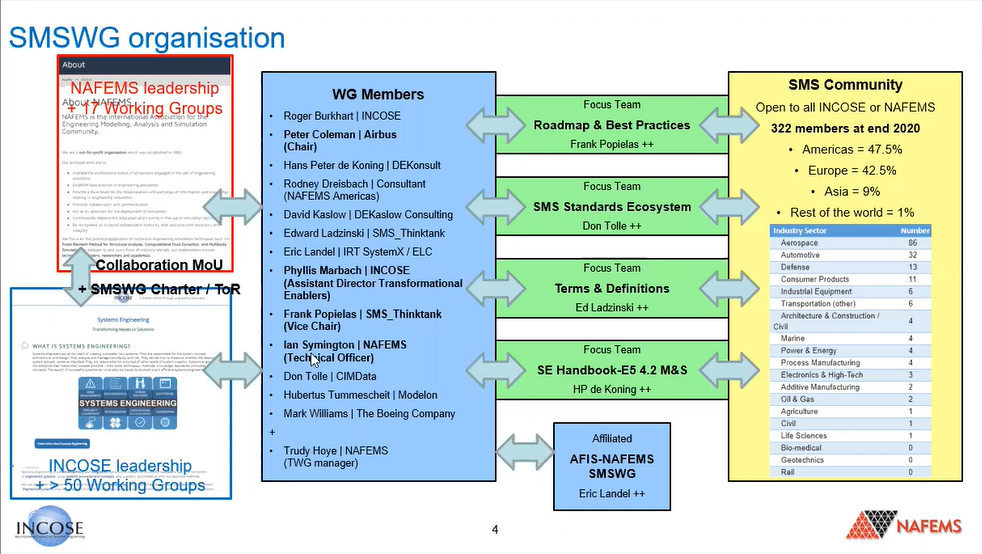 www.incose.org/IW2021
8
Wrap Up
www.omgwiki.org/MBSE
Transformational MBSE
Create a sense of Urgency
MBSE Workshop
Records since 2011
From documents to digital engineering
Lightning Rounds
Work across Silos
Engage the C-suite
Use Systems Thinking
On YouTube
www.incose.org/IW2021
9